Азот и его соединения
Изучить характеристику химического вещества, выписать основные понятия: состав, получение, свойства и применение
История азота
Азот -  инертный газ, содержание которого в воздухе достигает 78 %.
Впервые азот изучен Даниэлем Резерфордом в 1772 году.
В примерно то же время азот был выделен из воздуха учеными-химиками Г. Кавендишем и К. Шееле.
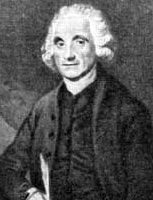 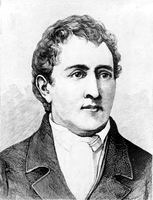 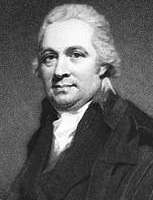 Д. Резерфорд
Г. Кавендиш
К. Шеел
Характеристика элемента
N – порядковый номер 7, относительная  атомная масса 14, период 2, группа 5, подгруппа главная, неметалл, p-элемент.
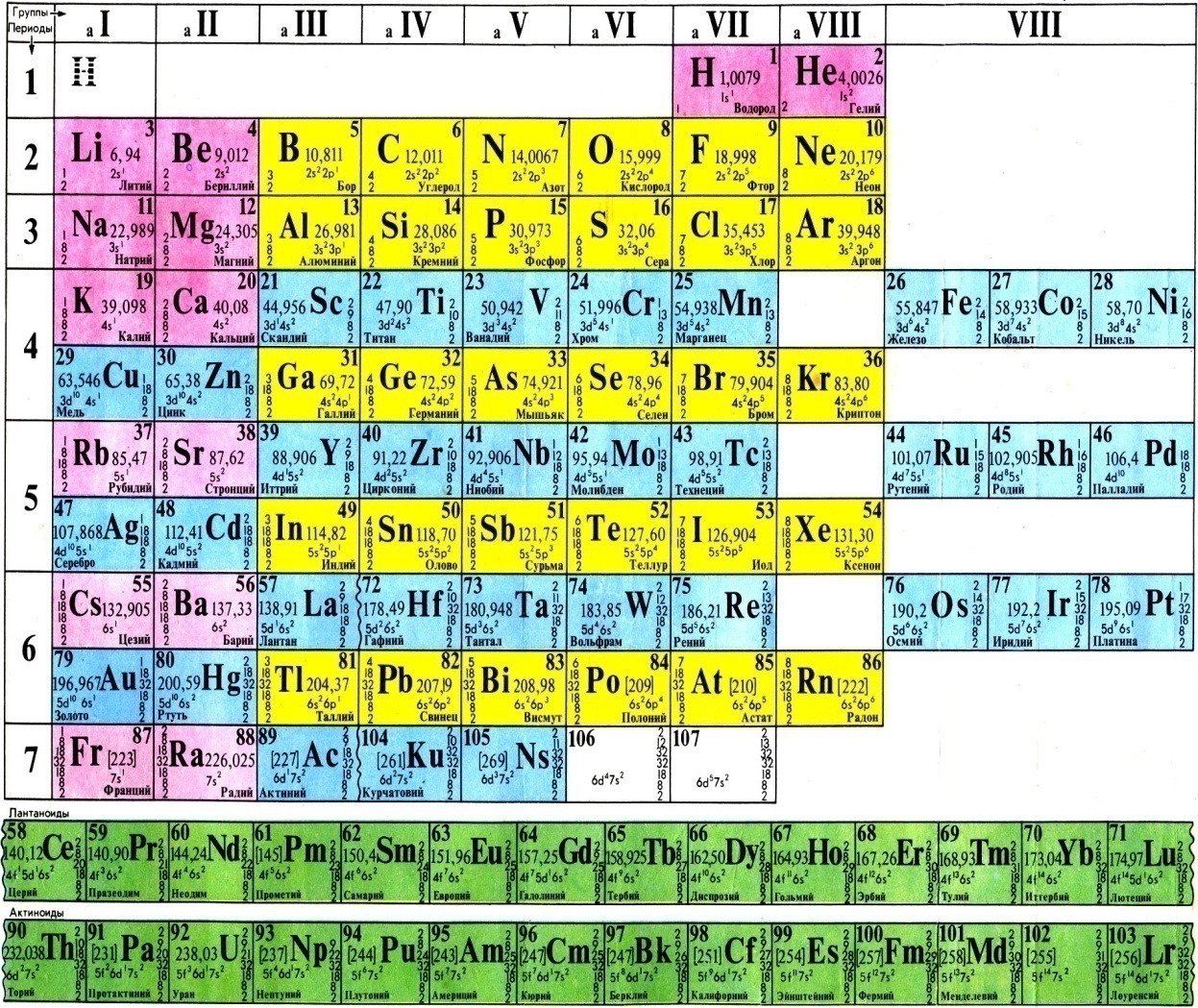 14
 N +7   )  )  Z= +7      1s2.2s2p3      
7            2 5   p= 7
                      e= -7
                      n= 7
Физические свойства
N2 - бесцветный газ, без вкуса и запаха, абсолютно безвреден, немного легче воздуха, мало растворим в воде.
 Температура плавления -210 °С, температура кипения -196 °С. Газообразный азот состоит из двухатомных молекул.
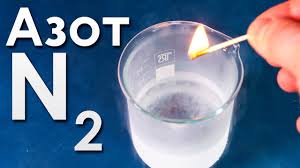 Химические свойства
Взаимодействие азота с металлами:
6Li + N2 = 2Li3N 
Получение аммиака:
Ca3N2 + 6H2O = 3Ca(OH)2 + 2NH3
N2 + 3H2 ↔ 2NH3 + 45,9  кДж
Взаимодействие азота с кислородом:
O₂ + N₂ = 2NO
Взаимодействие оксида азота с водой:
N2O5 + H2O = 2HNO3
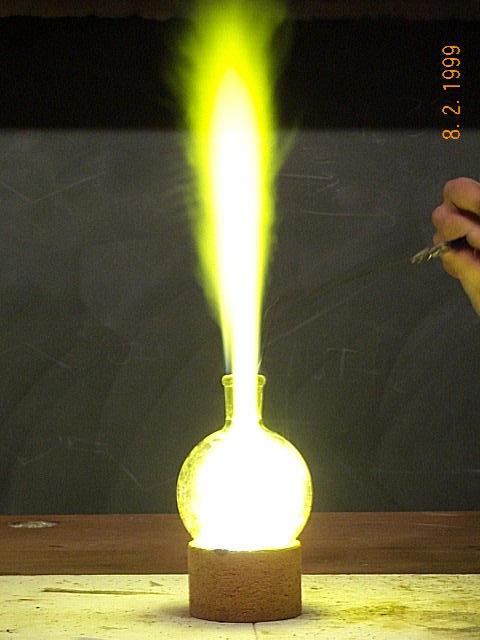 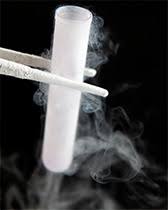 Получение азота
В лаборатории:                                         В промышленности:
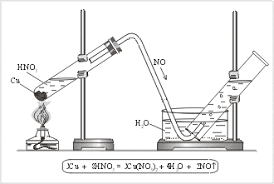 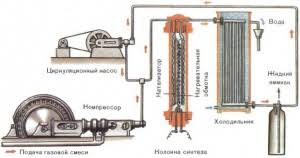 Получения азота в лаборатории делится на 3 этапа:
1.Берем азотную кислоту и начинаем нагревать.
2.Пропускаем оксид азота в воду.
3.И выпускаем в атмосферу чистый газ N2
Азот в промышленности получается тремя стадиями:
1.Из воздуха удаляют частицы пыли, пары воды и углекислый газ.
2. Затем воздух сжижают.
3. Охлаждают его и сжимают до высоких давлений.
Применение азота
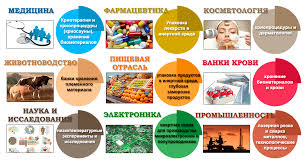 Соединения азота
Оксиды азота:
N₂O — оксид азота (1) - применяется для анестезии
NO — оксид азота (2) - применяется для наркоза и как пищевая добавка E942, получают азотную кислоту
N₂O₃ — оксид азота (3) - получают азотистую кислоту и ее соли
NO₂ — оксид азота (4)- применяют для окисления жидкого топлива и взрывчатых веществ
N₂O₅ — оксид азота (5) - нигде не используется.
Соединения азота
Аммиак – NH3
Своим названием обязан оазису Аммона в Северной Африке, расположенному на перекрестке караванных путей. В жарком климате мочевина (NH2)2CO, содержащаяся в продуктах жизнедеятельности животных, разлагается особенно быстро. Одним из продуктов разложения и является аммиак. 
	По другим сведениям, аммиак получил своё название от древнеегипетского слова амониан. Так называли людей, поклоняющихся богу Амону. Они во время своих ритуальных обрядов нюхали нашатырь NH4Cl, который при нагревании испаряет аммиак.
              Бесцветный газ с резким характерным запах. Плотность аммиака почти вдвое меньше, чем у воздуха, ПДК 20 мг/м3 — IV класс опасности (малоопасные вещества) по ГОСТ 12.1.007
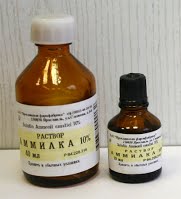 Соединения азота
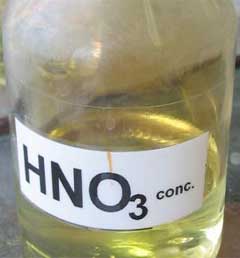 Азотная кислота - с резким удушливым запахом, чувствительна к свету и при ярком освещении разлагается на один из оксидов азота ее хранят в темных помещениях. Применяется для изготовления взрывчатых веществ, органических красителей, пластмасс, натрия, калия, некоторых видов кислот, искусственного волокна, производство азотных минеральных удобрений или селитры.
Азотистая кислота - слабая одноосновная  кислота, существует только в разбавленных водных растворах, окрашенных в слабый голубой цвет, и в газовой фазе. Применяется для диазотирования первичных ароматических аминов и образования солей диазония. Нитриты применяются в органическом синтезе при производстве органических красителей.
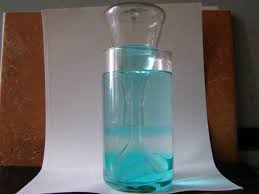 HNO2
Соединения азота
Соли азотной кислоты - нитраты. В основном белые кристаллические вещества, хорошо растворимые в воде, получаются при взаимодействии азотной кислоты с металлами, их оксидами или солями. Нитраты щелочных и щелочно - земельных металлов плавятся без разложения, при более высокой температуре разлагаются. Применяются соли как удобрения
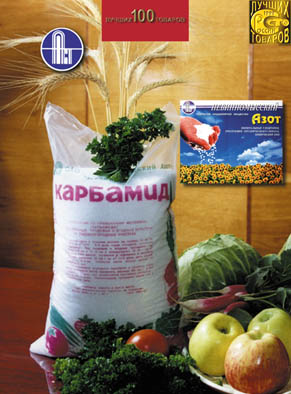 CH4N2O
Интересные факты
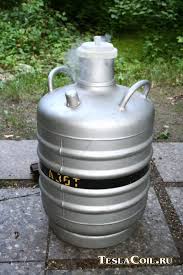 Азотный газ часто используется в качестве альтернативы двуокиси углерода для хранения пива в бочках под давлением. Меньшие пузырьки, которые он производит, предпочтительны для некоторых типов пива.
Титан, самая большая луна Сатурна, имеет атмосферу, почти полностью сделанную из азота (более 98%). Известно, что это единственная луна в нашей солнечной системе с плотной атмосферой.
Закись азота также используется в автоспорте для увеличения мощности двигателя и скорости автомобиля.
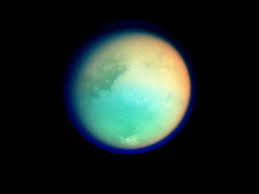 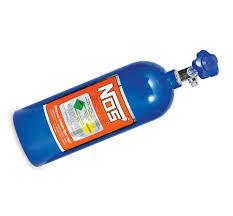 Заключение
Большая часть круговорота азота  в природе обусловлена действием живых существ. Очень большую роль в круговороте играют почвенные микроорганизмы, обеспечивающие азотистый обмен – круговорот в почве азота, который присутствует там в виде простого вещества (газа – N2) и ионов: нитритов (NO2), нитратов (NO3-) и аммония  (NH4+).
Круговорот азота представляет собой ряд замкнутых взаимосвязанных путей, по которым азот циркулирует в земной биосфере.
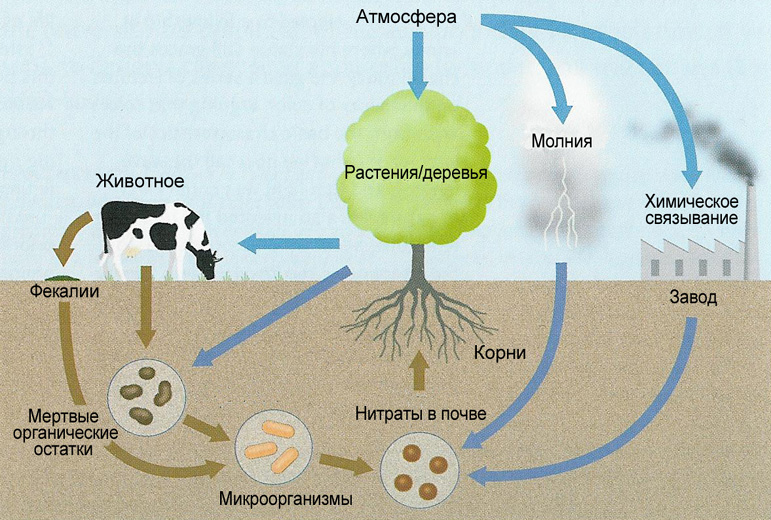